SELCABLESwedish Manufacturers of cablesand wires
Miljögruppens rapport, Vårmötet 2014
2014-05-02
Bo Rasmusson vårmötet 2014
1
Aktiviteter
Miljöhemsida
Miljödeklarationer
Rapport från ECOE  Eurpacable 25:e mars 2014
Swerea IVF
Verksamhetsrelaterade miljöfrågor
Möte med Sunda HusJane Wigren
2014-05-02
Bo Rasmusson vårmötet 2014
2
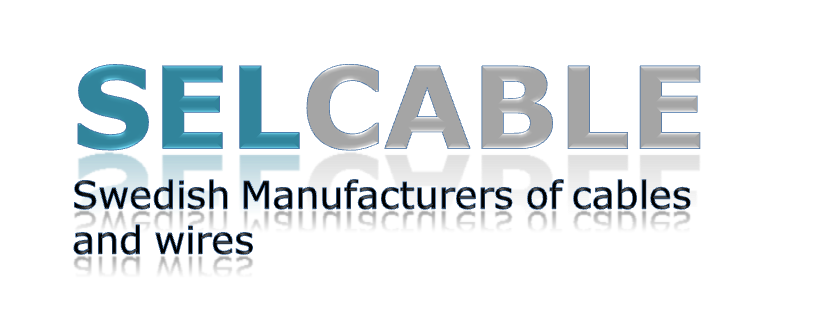 Materialdeklarationer
Deltagarna uppmanades att värdera en övergång till Europacables´material deklaration I framtid uppdateringar.En övergång kan underlätta arbetet då produkter tillverkas i ett land och marknadsförs i ett annat land
2014-05-02
Bo Rasmusson vårmötet 2014
3
Rapport från ECOE
Nästa möten: 
WebEx 23 juni
23 september i Bryssel
2014-05-02
Bo Rasmusson vårmötet 2014
4
Framtida arbete
Traversi frågade om vad medlemmarna tycker om gruppens arbete. 
Följande punkter diskuterades:
Vem utvärderar risken med olika lagförslag för branschen?
Har gruppen tillräcklig kompetens för riskbedömning?
Från gruppen går informationen till de olika kabelföretagen för riskbedömning
Hur kan vi få information, utvärdera den och påverka utvecklingen 
Påverkan på de nationella myndigheterna kan förbättras
Strategier på medel och lång sikt behöver förtydligas
Europacable är ny erkänd som en viktig ”business group”
Gruppens synlighet i de olika ”Board” måste fortsätta
Samarbetet med Orgalime kan förstärkas
2014-05-02
Bo Rasmusson vårmötet 2014
5
REACH 						1(2)
ADCA
REACH Centrum är en grupp som är kopplad till kemikalieindustrins branschorganisation.Försök görs för att fördröja processen för ”authorization”, alternativt att införa restriktioner som kan föreslås av någon medlemsstat. Restriktionen kan då gälla tex hanteringen av pulver. Då kan ”authorization” undvikas.ADCA kvarstår på ”candidate list”.
2014-05-02
Bo Rasmusson vårmötet 2014
6
REACH						2(2)
Rudi Peters presenterade Borealis aktiviteter. Borealis anser att kabelföretagen måste lobba för fördröjning av processen så att ersättningsmaterial kan utvecklas. Argumentet att jobb förloras bör användas. Om ”authorization” genomförs är risken stor att ADCA förbjuds, enligt Borealis. Borealis har tydligen missuppfattat betydelsen av ”authorization”. Ett gemensamt arbete Borealis/ECOE förespråkades. Arbete pågår med att hitta ersättningsmaterial, men ingen ersättning som täcker alla produkter har ännu hittats.
2014-05-02
Bo Rasmusson vårmötet 2014
7
RoHS
Eight substances were identified to be of highest priority:
1.     Di-(2-ethylhexyl)phthalate (DEHP) *
2.     Di-n-butyl phthalate (DBP) * 
3.     Butyl benzyl phthalate (BBP) * 
4.     Diisobutyl phthalate (DiBP) **
5.     Tris(2-chloroethyl)phosphate
6.     Hexabromocyclododecane (HBCDD) * 
7.     2,3-dibromo-1-propanol 
8.     Dibromoneopentyl-glycol
Four substances were identified to be of the second highest priority:
9.     Antimony trioxide
10.  Diethyl phthalate (DEP)
11.  Tetrabromobisphenol A (TBBPA) and
12.  Medium-chain chlorinated paraffins (MCCP)
One substance  was classified to be of the third highest priority
13.  Poly vinyl chloride (PVC) 
Ställning måste tas till hur PVC skall behandlas i branschen
2014-05-02
Bo Rasmusson vårmötet 2014
8
ECO designdirektivet (DD)
20 sidor kommentarer från ECOE på VITO-rapporten. Svar: intressant
Bevakas av Barbeau för ECOE
2014-05-02
Bo Rasmusson vårmötet 2014
9
Europacable-ärenden
Dokumentrestriktioner	endast för ECBL-medlemmar
Joint Technical Officers meeting	EDC, ETC, EPC och CPR
WG Materials
JCMA Liaison meeting
ECBL/CENELEC Partnership agreement	TC111x dokument tillgängliga
Orgalime	alla nyhetsbrev tillgängliga på ECBLs hemsida
2014-05-02
Bo Rasmusson vårmötet 2014
10
Swerea IVF
nkt cables är det enda kabelföretaget som deltar
2014-05-02
Bo Rasmusson vårmötet 2014
11
Verksamhetsrelaterade miljöfrågor
Kylvatten
Buller
Kemikalier
M.m.
2014-05-02
Bo Rasmusson vårmötet 2014
12
Möte med Sunda Hus
Beskrivning av Sunda Hus verksamhet
Bedömningskriterier
Olika materialdeklarationer
Europacable
Selcable
Övriga
Miljöstandarder
IEC 62474, Materialdeklaration av elektrotekniska produkter och av produkter för den elektrotekniska industrin
IEC 62125, Environmental statement specific to IEC TC 20 - Electric cables
IEC 62839, Environmental declaration for data- and telecommunication cables
2014-05-02
Bo Rasmusson vårmötet 2014
13